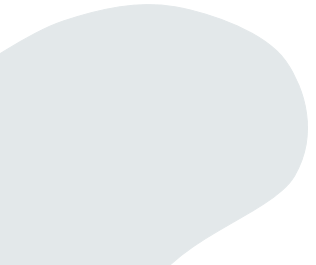 Selbsttest:
„Ist die Deltaprüfung für mich notwendig und möglich?“
Zielgruppe: Schüler*innen und Absolvent*innen der Bildungsgänge
Gymnasium bzw. Gymnasiale Oberstufe
Waldorfschule
2-jährige Höhere Berufsfachschule
Weiter
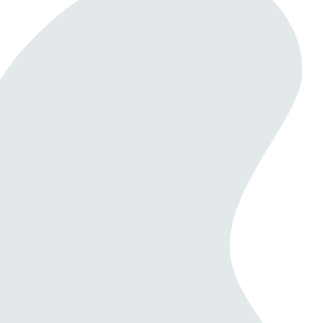 Wichtige Hinweise:
Dieser Selbsttest soll dabei unterstützen, die Besonderheiten beim Erwerb der Fachhoch-schulreife in Gymnasium, Waldorfschule und Höherer Berufsfachschule darzulegen, und aufzeigen, ob und mit welchen Voraus-setzungen die Absolvierung der Deltaprüfung für das DHBW Studium notwendig ist.

Der Selbsttest erhebt keinen Anspruch auf Vollständigkeit oder Korrektheit für jeden Einzelfall. Bei Unsicherheiten und Fragen wenden Sie sich bitte per E-Mail oder Telefon an das ZHL Testzentrum der DHBW.
i
Hintergrund:

Die genannten Bildungsgänge führen i.d.R. nicht direkt zur Fachhochschulreife, sondern zunächst zum schulischen Teil der Fachhochschulreife. Für die „volle“ Fachhochschulreife ist ergänzend noch ein praktischer bzw. berufsbezogener Teil notwendig.

Diese Besonderheiten beim Erwerb der Fachhochschulreife sind erfahrungsgemäß nicht immer hinreichend bekannt. Der vorliegende Selbsttest soll hierzu eine erste Information und Unterstützung bieten.
Ich nehme die Hinweise zur Kenntnis und möchte mit dem Selbsttest starten
Zurück
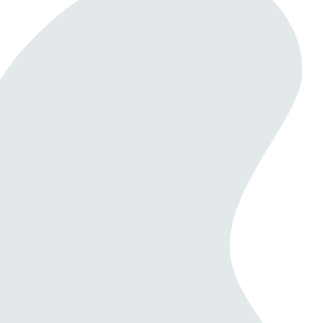 Frage 1:

Welchen Bildungsgang besuchen Sie oder haben Sie besucht?
Gymnasiale Oberstufe
Waldorfschule
2-jährige Höhere Berufsfachschule
Anderer Bildungsgang
Zurück
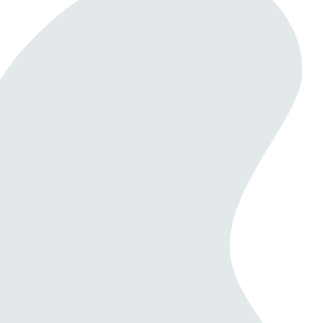 Ihr Ergebnis:

Wenn Sie sich unsicher sind und Rückfragen zur Deltaprüfung bei dem von Ihnen besuchten Bildungsgang (Notwendigkeit, erforderliche Nachweise etc.) haben, wenden Sie sich gerne per E-Mail oder Telefon an das ZHL Testzentrum der DHBW.

Der vorliegende Selbsttest richtet sich im Moment ausschließlich an diejenigen, die als Bildungsgang ein Gymnasium, eine Waldorfschule oder eine Höhere Berufsfach-schule besuchen, da die Erläuterungen zum schulischen Teil und praktischen bzw. berufsbezogenen Teil der Fachhochschulreife v.a. für diese relevant sind.
Ihre Auswahl:

Bildungsgang: Anderer Bildungsgang
Zurück
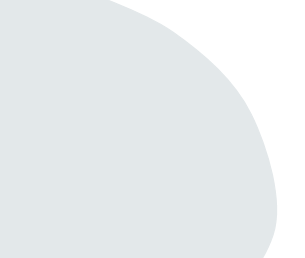 Frage 2:

Erwerben Sie in diesem Bildungsgang die Allgemeine Hochschulreife (Abitur) oder haben diese bereits erworben?
Ja
Nein
Zurück
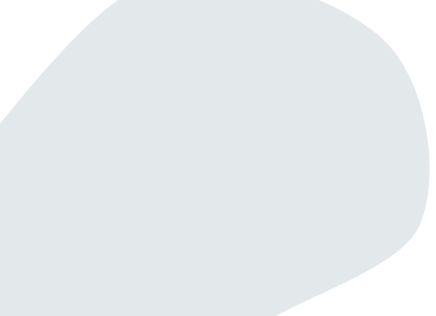 Frage 3:

Erwerben Sie in diesem Bildungsgang den schulischen Teil der Fachhochschulreife oder haben diesen bereits erworben?
Ja
Nein
Zurück
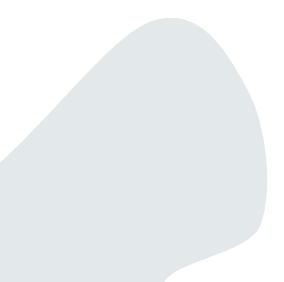 Frage 4:

Haben Sie bereits eine Zusage für den praktischen Teil der Fachhochschulreife, absolvieren Sie diesen aktuell oder haben Sie ihn bereits absolviert?
i
* i.d.R. bspw. einjähriges Praktikum oder mindestens zweijährige Berufsausbildung im Anschluss an den Besuch der Gymnasialen Oberstufe.
Ja
Nein
Zurück
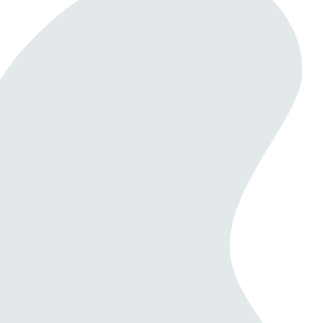 Ihre Auswahl:

Bildungsgang: Gymnasiale Oberstufe

Allgemeine Hochschulreife angestrebt oder erworben: Ja
Ihr Ergebnis:

Die Zulassung zur Deltaprüfung ist nicht möglich und nicht notwendig.

Die allgemeine Hochschulreife berechtigt zu einem Studium aller Fachrichtungen an allen Hochschularten, einschließlich der DHBW. Eine Deltaprüfung ist mit diesem Abschluss nicht notwendig und nicht zulässig, denn sie richtet sich ausschließlich an Studieninteressierte mit Fachhochschulreife oder fachgebundener Hochschulreife.
Zurück
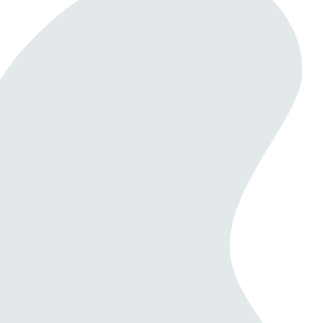 Ihre Auswahl:

Bildungsgang: Gymnasiale Oberstufe

Allgemeine Hochschulreife angestrebt oder erworben: Nein

Schulischer Teil der Fachhochschulreife angestrebt oder erworben: Nein
Ihr Ergebnis:

Die Zulassung zur Deltaprüfung ist nicht möglich und nicht notwendig.

Zur Deltaprüfung wird zugelassen, wer eine fachgebundene Hochschulreife oder die Fachhochschulreife besitzt oder erwerben wird und die Aufnahme eines Studiums in einem Bachelorstudiengang anstrebt, zu dem die erworbene Hochschulreife nicht berechtigt.
Zurück
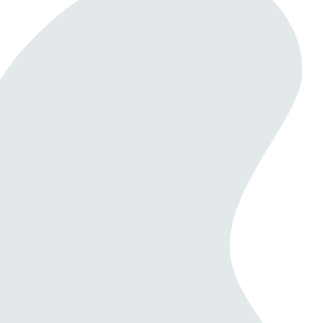 Ihre Auswahl:

Bildungsgang: Gymnasiale Oberstufe

Allgemeine Hochschulreife angestrebt oder erworben: Nein

Schulischer Teil der Fachhochschulreife angestrebt oder erworben: Ja

Praktischer Teil der Fachhochschulreife angestrebt oder erworben: Nein
Ihr Ergebnis:

Die Zulassung zur Deltaprüfung ist nicht möglich und nicht notwendig.

Die Fachhochschulreife besteht immer aus einem schulischen Teil und einem praktischen Teil.

Um zur Deltaprüfung zugelassen werden zu können, müssen Sie nachweisen, dass Sie sowohl den schulischen, als auch den berufsbezogenen Teil der Fachhochschulreife bereits absolviert haben, gerade absolvieren oder absolvieren werden.
Zurück
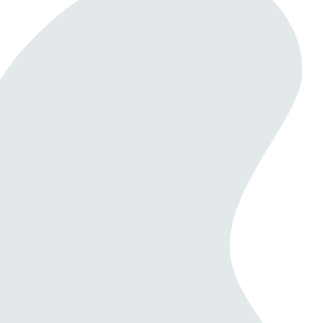 Ihr Ergebnis:

Die Zulassung zur Deltaprüfung ist möglich.Fügen Sie hierzu Ihrem Antrag auf Zulassung zur Deltaprüfung den jeweils aktuellsten Nachweis über den angestrebten oder erworbenen schulischen Teil der Fachhochschulreife (z.B. Bescheinigung über den Erwerb des schulischen Teils, Schulbescheinigung) und den praktischen Teil der Fachhochschulreife (z.B. Ausbildungszeugnis, Praktikumsbescheini-gung, Praktikumsvertrag) bei, oder das Zeugnis der Fachhochschulreife, das den Erwerb beider Teile bescheinigt.
Ihre Auswahl:

Bildungsgang: Gymnasiale Oberstufe

Allgemeine Hochschulreife angestrebt: Nein

Schulischer Teil der Fachhochschulreife erworben oder angestrebt? Ja

Praktischer Teil der Fachhochschulreife erworben oder angestrebt? Ja
Zurück
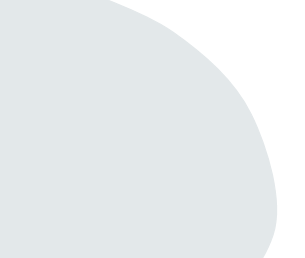 Frage 2:

Erwerben Sie in diesem Bildungsgang die Allgemeine Hochschulreife (Abitur) oder haben diese bereits erworben?
Ja
Nein
Zurück
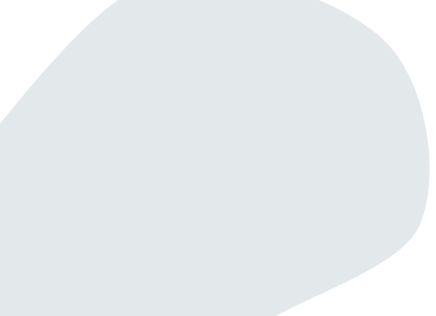 Frage 3:

Erwerben Sie in diesem Bildungsgang den schulischen Teil der Fachhochschulreife oder haben diesen bereits erworben?
Ja
Nein
Zurück
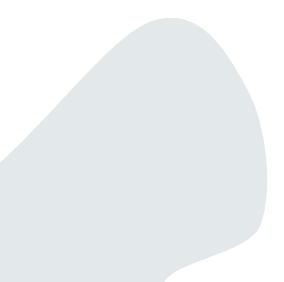 Frage 4:

Haben Sie bereits eine Zusage für den praktischen Teil der Fachhochschulreife, absolvieren Sie diesen aktuell oder haben Sie ihn bereits absolviert?
i
* i.d.R. bspw. 9 monatiges Praktikum oder mindestens zweijährige Berufsausbildung im Anschluss an den Besuch der Waldorfschule.
Ja
Nein
Zurück
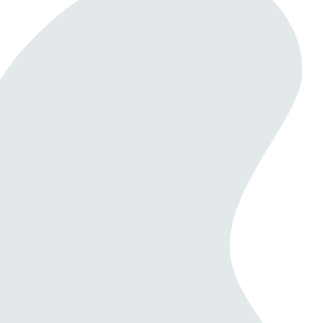 Ihre Auswahl:

Bildungsgang: Waldorfschule

Allgemeine Hochschulreife angestrebt oder erworben: Ja
Ihr Ergebnis:

Die Zulassung zur Deltaprüfung ist nicht möglich und nicht notwendig.

Die allgemeine Hochschulreife berechtigt zu einem Studium aller Fachrichtungen an allen Hochschularten, einschließlich der DHBW. Eine Deltaprüfung ist mit diesem Abschluss nicht notwendig und nicht zulässig, denn sie richtet sich ausschließlich an Studieninteressierte mit Fachhochschulreife oder fachgebundener Hochschulreife.
Zurück
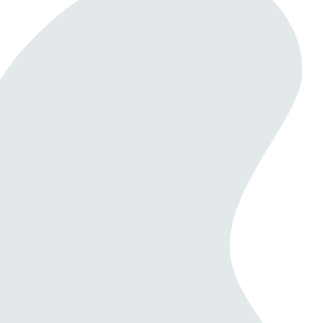 Ihre Auswahl:

Bildungsgang: Waldorfschule

Allgemeine Hochschulreife angestrebt oder erworben: Nein

Schulischer Teil der Fachhochschulreife angestrebt oder erworben: Nein
Ihr Ergebnis:

Die Zulassung zur Deltaprüfung ist nicht möglich.

Zur Deltaprüfung wird zugelassen, wer eine fachgebundene Hochschulreife oder die Fachhochschulreife besitzt oder erwerben wird und die Aufnahme eines Studiums in einem Bachelorstudiengang anstrebt, zu dem die erworbene Hochschulreife nicht berechtigt.
Zurück
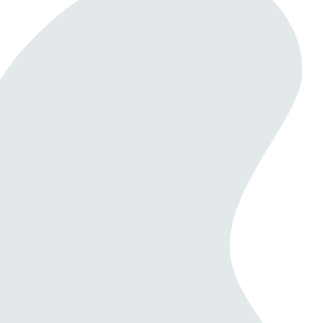 Ihre Auswahl:

Bildungsgang: Waldorfschule 

Allgemeine Hochschulreife angestrebt oder erworben: Nein

Schulischer Teil der Fachhochschulreife angestrebt oder erworben: Ja

Praktischer Teil der Fachhochschulreife angestrebt oder erworben: Nein
Ihr Ergebnis:

Die Zulassung zur Deltaprüfung ist nicht möglich.

Die Fachhochschulreife besteht immer aus einem schulischen Teil und einem praktischen Teil.

Um zur Deltaprüfung zugelassen werden zu können, müssen Sie nachweisen, dass Sie sowohl den schulischen, als auch den berufsbezogenen Teil der Fachhochschulreife bereits absolviert haben, gerade absolvieren oder absolvieren werden.
Zurück
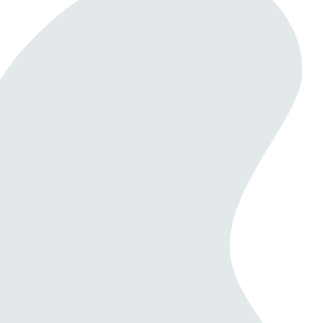 Ihr Ergebnis:

Die Zulassung zur Deltaprüfung ist möglich.Fügen Sie hierzu Ihrem Antrag auf Zulassung zur Deltaprüfung den jeweils aktuellsten Nachweis über den angestrebten oder erworbenen schulischen Teil der Fachhochschulreife (z.B. Bescheinigung über den Erwerb des schulischen Teils, Schulbescheinigung) und den praktischen Teil der Fachhochschulreife (z.B. Ausbildungszeugnis, Praktikumsbescheini-gung, Praktikumsvertrag) bei, oder das Zeugnis der Fachhochschulreife, das den Erwerb beider Teile bescheinigt.
Ihre Auswahl:

Bildungsgang: Waldorfschule

Allgemeine Hochschulreife angestrebt: Nein

Schulischer Teil der Fachhochschulreife erworben oder angestrebt? Ja

Praktischer Teil der Fachhochschulreife erworben oder angestrebt? Ja
Zurück
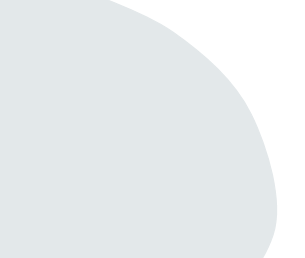 Frage 2:

Besuchen Sie den Zusatzunterricht zum Erwerb des schulischen Teil der Fachhochschulreife oder haben diesen bereits erworben?
Ja
Nein
Zurück
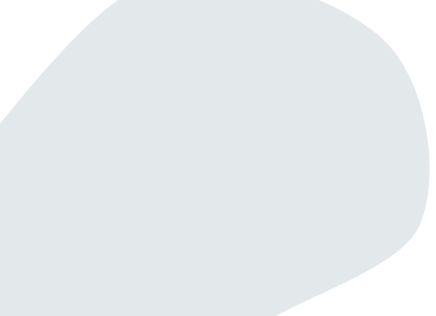 Frage 3:

Haben Sie bereits eine Zusage für den praktischen Teil der Fachhochschulreife*, absolvieren Sie diesen aktuell oder haben Sie ihn bereits absolviert?
i
* i.d.R. halbjähriges Praktikum im Anschluss an den Besuch der zweijährigen Höheren Berufsfachschule oder in den Ferien.
Ja
Nein
Zurück
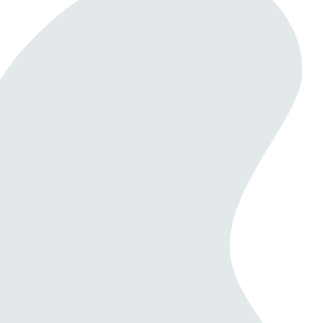 Ihre Auswahl:

Bildungsgang:zweijährige Höhere Berufsfachschule

Schulischer Teil der Fachhochschulreife angestrebt oder erworben: Nein
Ihr Ergebnis:

Die Zulassung zur Deltaprüfung ist nicht möglich.

Zur Deltaprüfung wird zugelassen, wer eine fachgebundene Hochschulreife oder die Fachhochschulreife besitzt oder erwerben wird und die Aufnahme eines Studiums in einem Bachelorstudiengang anstrebt, zu dem die erworbene Hochschulreife nicht berechtigt.
Zurück
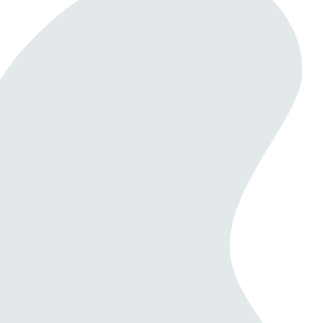 Ihre Auswahl:

Bildungsgang:zweijährige Höhere Berufsfachschule 

Schulischer Teil der Fachhochschulreife angestrebt oder erworben: Ja

Praktischer Teil der Fachhochschulreife angestrebt oder erworben: Nein
Ihr Ergebnis:

Die Zulassung zur Deltaprüfung ist nicht möglich.

Die Fachhochschulreife besteht immer aus einem schulischen Teil und einem praktischen Teil.

Um zur Deltaprüfung zugelassen werden zu können, müssen Sie nachweisen, dass Sie sowohl den schulischen, als auch den berufsbezogenen Teil der Fachhochschulreife bereits absolviert haben, gerade absolvieren oder absolvieren werden.
Zurück
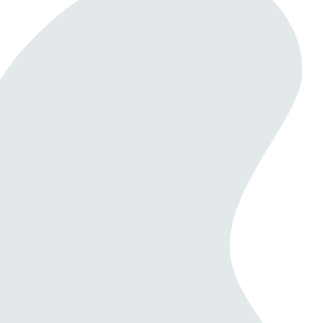 Ihr Ergebnis:

Die Zulassung zur Deltaprüfung ist möglich.Fügen Sie hierzu Ihrem Antrag auf Zulassung zur Deltaprüfung den jeweils aktuellsten Nachweis über den angestrebten oder erworbenen schulischen Teil der Fachhochschulreife (z.B. Bescheinigung über den Erwerb des schulischen Teils, Schulbescheinigung) und den praktischen Teil der Fachhochschulreife (z.B. Ausbildungszeugnis, Praktikumsbescheini-gung, Praktikumsvertrag über alle geforderten Praktikumswochen) bei, oder das Zeugnis der Fachhochschulreife, das den Erwerb beider Teile bescheinigt.
Ihre Auswahl:

Bildungsgang:zweijährige Höhere Berufsfachschule

Schulischer Teil der Fachhochschulreife erworben oder angestrebt? Ja

Praktischer Teil der Fachhochschulreife erworben oder angestrebt? Ja
Zurück